FIFI-LS Highlights
Robert Minchin
FIFI-LS Highlights
Nice face-on galaxies where [CII] traces star formation
[CII] traces star formation in M51
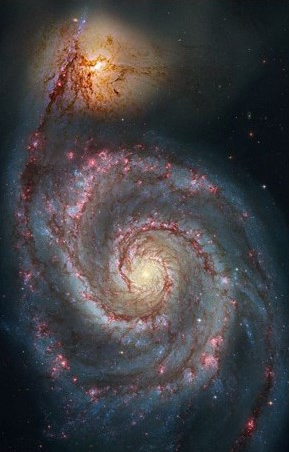 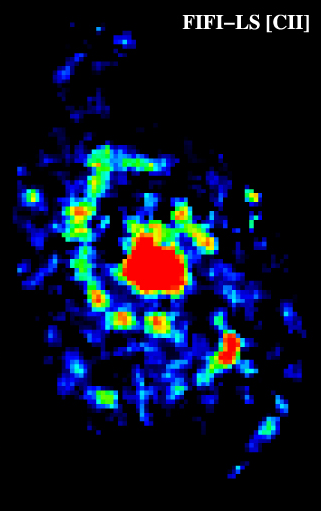 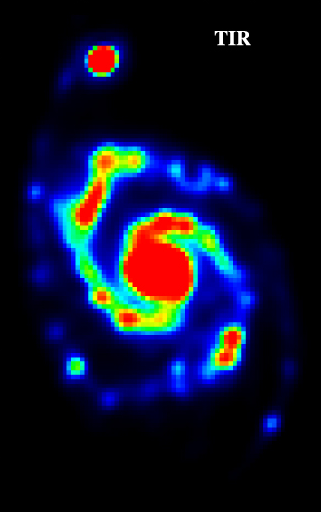 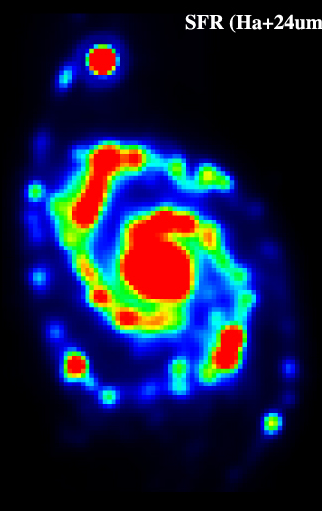 Pineda et al. 2018
[Speaker Notes: M51b – deficient in [CII] compared to TIR continuum (Herschel + Spitzer) and SFR calculated from Halpha & 24um. Interpreted by Pineda et al. as being due to suppressed SF, while IR continuum is powered by other mechanisms. Similar (though a lot less pronounced) [CII] deficit/continuum excess in central region.]
[CII] in NGC 6946
Bigiel et al. 2020
[CII] particularly important as H2 & SFR tracer in inter-arm regions
FIFI-LS Highlights
Nice face-on galaxies where [CII] traces star formation
Galaxies where [CII] doesn’t trace star formation
[CII] from shocks & turbulence in NGC 4258
[CII] seen along X-ray/radio ‘arms’ of NGC 4258, associated with past or present jet activity
[CII] excited by shocks and turbulence associated with the jet impacting the disk
NOT star formation
Appleton et al. 2018
[Speaker Notes: Describe where [CII] is seen]
Excess [CII] in HE 1353-1917
HE 1353-1917 has a large excess in L[CII]/LFIR
AGN ionization cone intercepts the cold galactic disk
Smirnova-Pinchukova et al. 2019
[Speaker Notes: Trend. Outlier is the interesting one.]
Shock-excited [CII] in NGC 2445
[CII] in the ring of NGC 2445 is enhanced compared to PAHs, showing a shock excitement origin rather than star formation
Fadda & Appleton, 2020, AAS Meeting 235
FIFI-LS Highlights
Nice face-on galaxies where [CII] traces star formation
Galaxies where [CII] doesn’t trace star formation
Galaxies with gas away from the plane
Extraplanar [CII] in edge-on galaxies
Edge-on galaxies NGC 891 & NGC 5907 observed by Reach et al. (2020)
Figures show [CII] off the plane of the galaxy in NGC 891 (left) and NGC 5907 (below right)
[CII] much more extended than MIR emission, which traces current massive star-formation
May arise in walls of ‘chimneys’where winds and SNe from SF regions carry material up into the halo
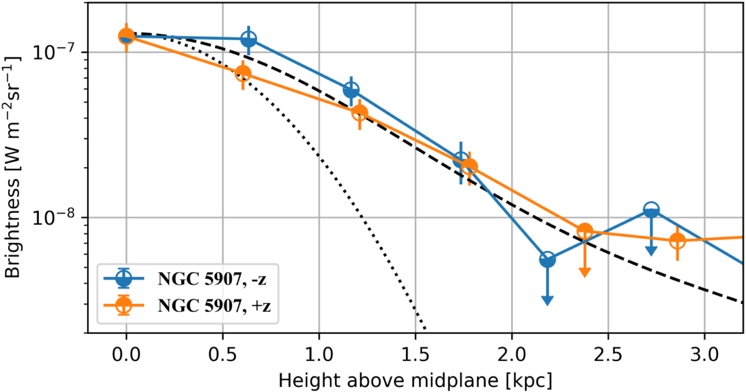 Outflows in M82
Observations of M82 by Latzko et al. detect both [CII] and [OIII] 52 µm in the outflow
Velocity field confirms that seen by PACS (central region only) for [CII]; [OIII] differs from[CII] (but has lower SNR)
Also observed at 57 µm by Spilker et al.
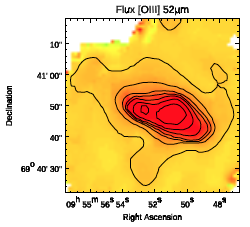 [OIII] 52 µm(same scale)
Latzko et al. 2018, KMOS@5 meeting
Outflows in M82
Observations of M82 by Latzko et al. detect both [CII] and [OIII] 52 µm in the outflow
Velocity field confirms that seen by PACS (central region only) for [CII]; [OIII] differs from[CII] (but has lower SNR)
Also observed at 57 µm by Spilker et al.
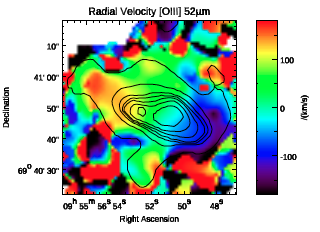 [OIII] 52 µm
(same scale)
Latzko et al. 2018, KMOS@5 meeting
FIFI-LS Highlights
Nice face-on galaxies where [CII] traces star formation
Galaxies where [CII] doesn’t trace star formation
Galaxies with gas away from the plane
Metallicity measurements
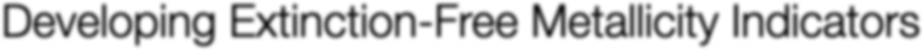 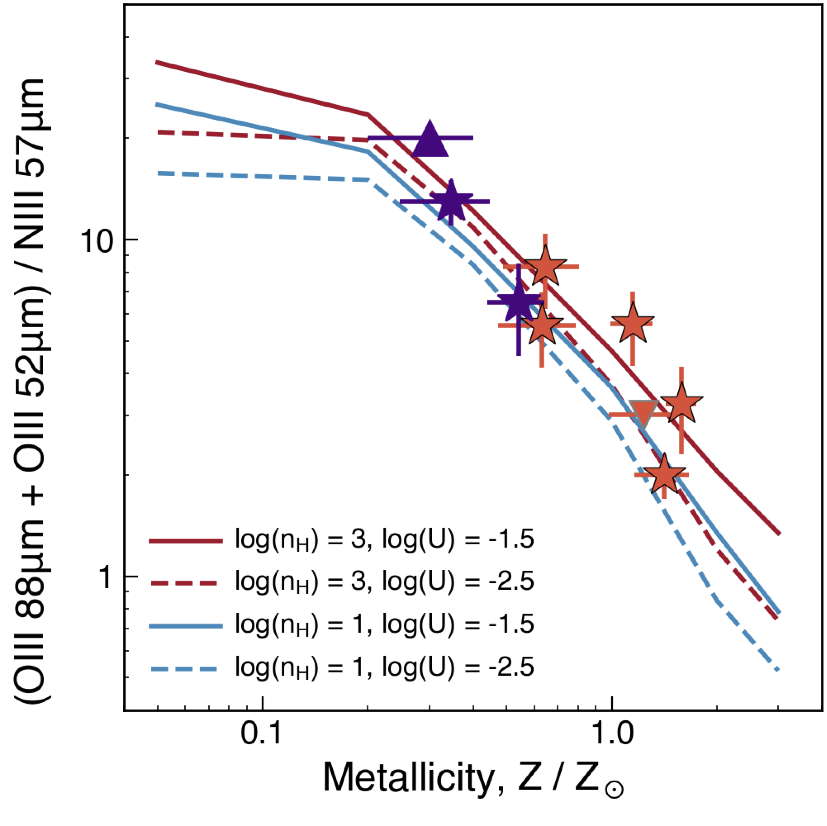 Extinction-free FIR metallicities
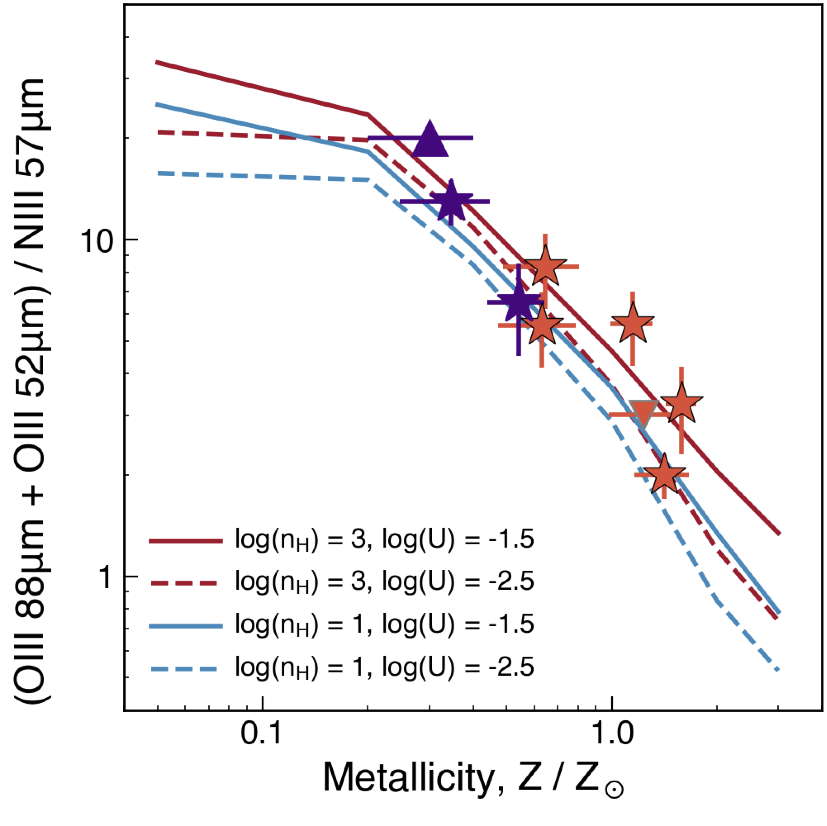 Possible to calculate metallicity using [OIII] at 52 & 88 µm and [NIII] at 57 µm
Many projects underway using this on various galaxies
Plot shows preliminary results from new SOFIA measurements by Spilker et al. (purple) and existing ISO + Herschel + SOFIA data (red)
Spilker 2020, SOFIA Instrument Roadmap Workshop I
FIFI-LS Highlights
Nice face-on galaxies where [CII] traces star formation
Galaxies where [CII] doesn’t trace star formation
Galaxies with gas away from the plane
Metallicity measurements
Our Galactic Center
Sgr B1 – ionization structure & sources of excitation
[OIII] 52 and 88 µm maps (left) give the electron density (right)
Combination with Spitzer data gives O++/S++ and Ne++/O++
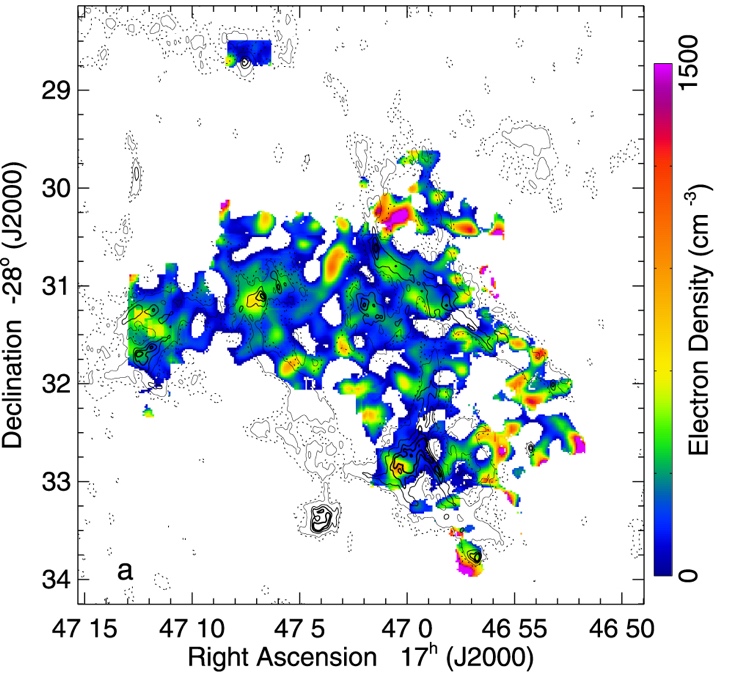 Maps show at least eight scattered regions of high ionization, surrounded by areas of low ionization
Likely that ionizing star cluster is at least a few Myr old and that the stars did not form in situ but are from a previous era of star formation
Simpson et al. 2018
The Circumnuclear Ring
Probe dense photodissociation region using [CII], [OI] (63 and 145 µm), and CO J=14-13 (186 µm)
Also FORCAST images & PACS continuum
Compare with PDR models
Found consistent picture of CNR being a transient toroidal structure powered by cluster of O/B/WR stars orbiting Sgr A*
Iserlohe et al. 2019
FIFI-LS Highlights
Nice face-on galaxies where [CII] traces star formation
Galaxies where [CII] doesn’t trace star formation
Galaxies with gas away from the plane
Metallicity measurements
Our Galactic Center
CO-dark molecular gas
30 Doradus
Observations of [OIII] at 52 and 88 µm combined with [OI] at 145 µm and [CII] & archival data
PDR modelling used to find H2 mass & CO-dark mol gas fraction
≳75% of H2 would be missed using standard XCO factor
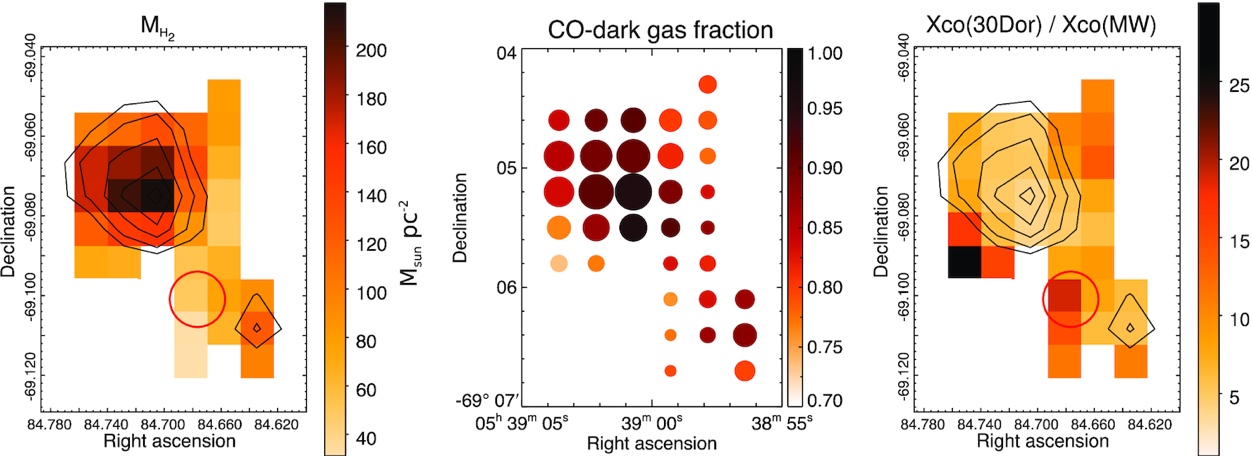 Chevance et al. 2020
FIFI-LS Highlights
Nice face-on galaxies where [CII] traces star formation
Galaxies where [CII] doesn’t trace star formation
Galaxies with gas away from the plane
Metallicity measurements
Our Galactic Center
CO-dark molecular gas
Accretion bursts in HMYSOs
S255IR NIRS 3
FIR (including peak) from FIFI-LS; MIR from FORCAST
Increase in accretion luminosity (ΔLacc) of (1.3 ± 0.30.4) × 105 L⊙ and an energy release of (1.2 ± 0.4) × 1039 J over nine months from start of burst
Confirmed that HMYSOs form via disk accretion, not stellar mergers
Caratti o Garatti, 2017
FIFI-LS Highlights
Nice face-on galaxies where [CII] traces star formation
Galaxies where [CII] doesn’t trace star formation
Galaxies with gas away from the plane
Metallicity measurements
Our Galactic Center
CO-dark molecular gas
Accretion bursts in HMYSOs
Proto-stars and star forming regions
Star forming clumps in [CII]
Does galactic [CII] emission arise from an ensemble of star-forming molecular clumps? Is [CII] a robust tracer of global star formation?
Three of four clumps detected in [CII]
Undetected clump factor > 100 below empirical correlation curve between [CII] and FIR found for galaxies
Possibly early evolutionary stage w/o sufficient UV or dust attenuation of UV
Jackson, 2020
FIFI-LS Highlights
Nice face-on galaxies where [CII] traces star formation
Galaxies where [CII] doesn’t trace star formation
Galaxies with gas away from the plane
Metallicity measurements
Our Galactic Center
CO-dark molecular gas
Accretion bursts in HMYSOs
Proto-stars and star forming regions
…